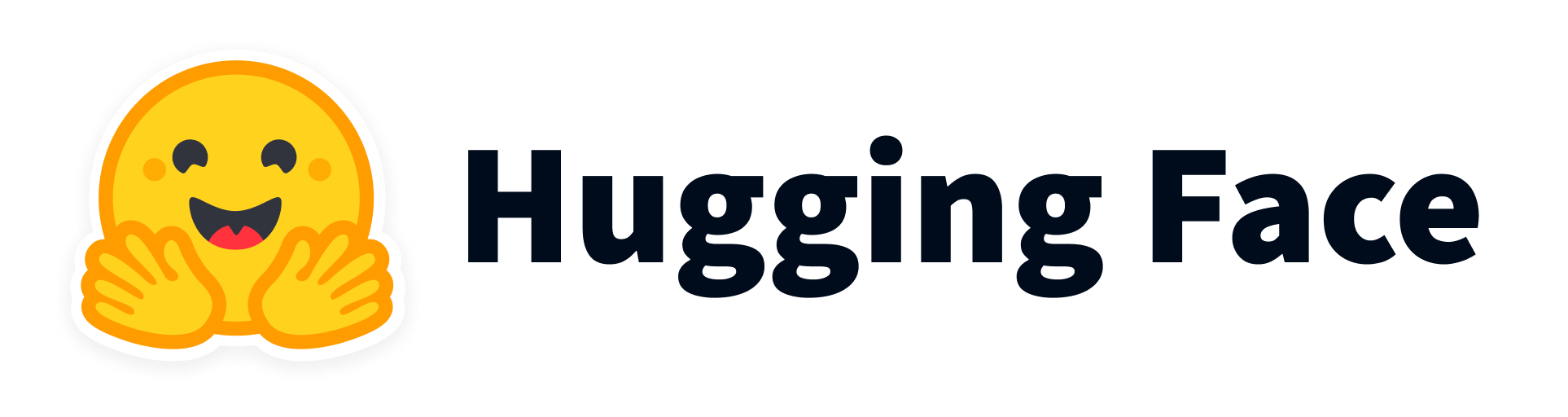 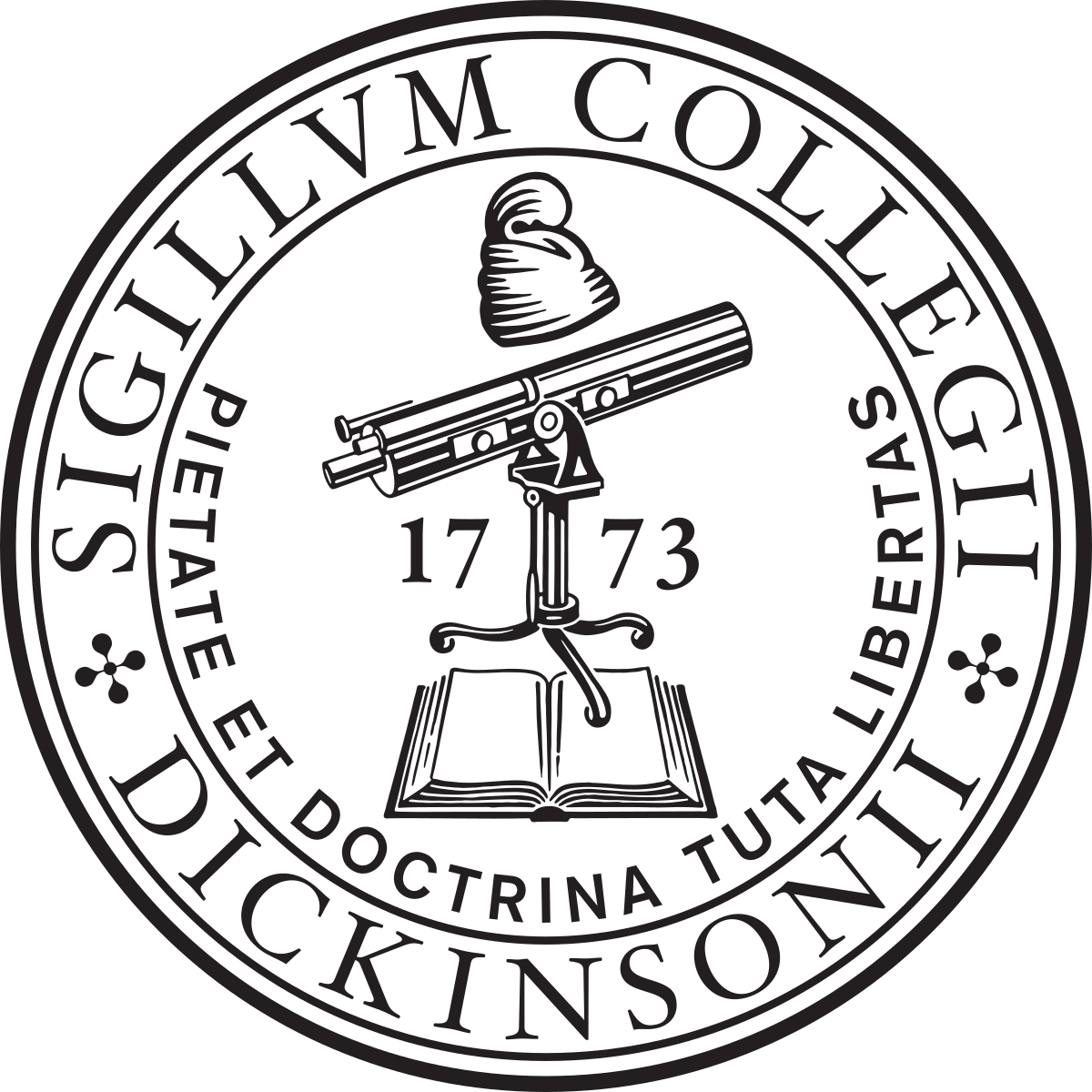 Evan Bates, John Chu, Katie Le,
 Philip Mollerus, Billy Lee, Adia Wu
| Transformers
Introduction
Contributions
Reflection
Challenges
Non-interactive communication with open-source contributors. 
Insufficient resources to troubleshoot Good Second Issues or Good Difficult Issues.
We had to familiarize ourselves with the large codebase and abstract neural network concepts in deep learning
Background 
Huggingface Transformers is an open-source library that provides pre-trained machine learning models for various applications across text, vision, and audio. It includes APIs for rapid model access, customization, and fine-tuning on individual datasets.








Objective
Troubleshoots existing software defects in the open source and acquire deep learning skills.
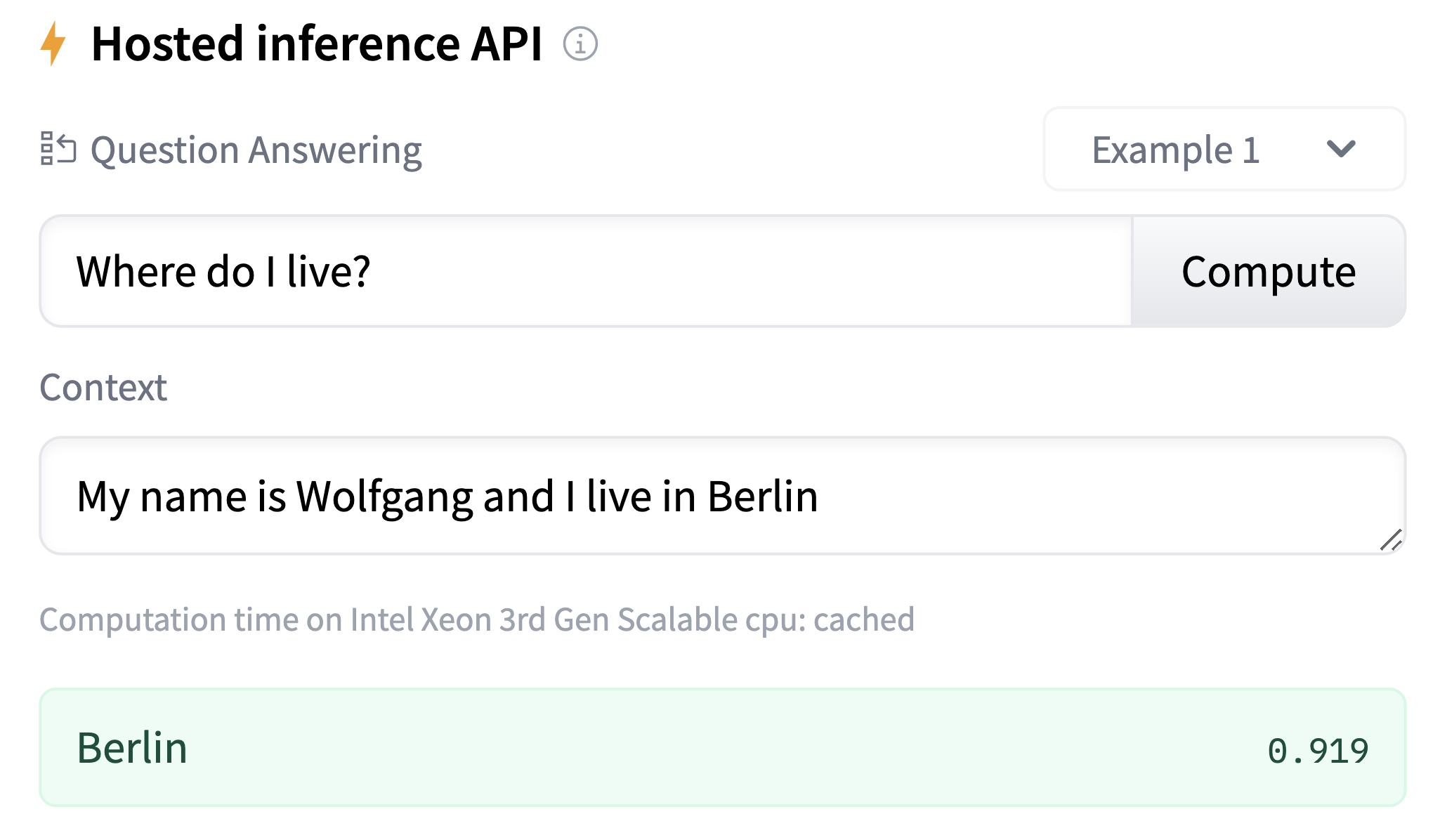 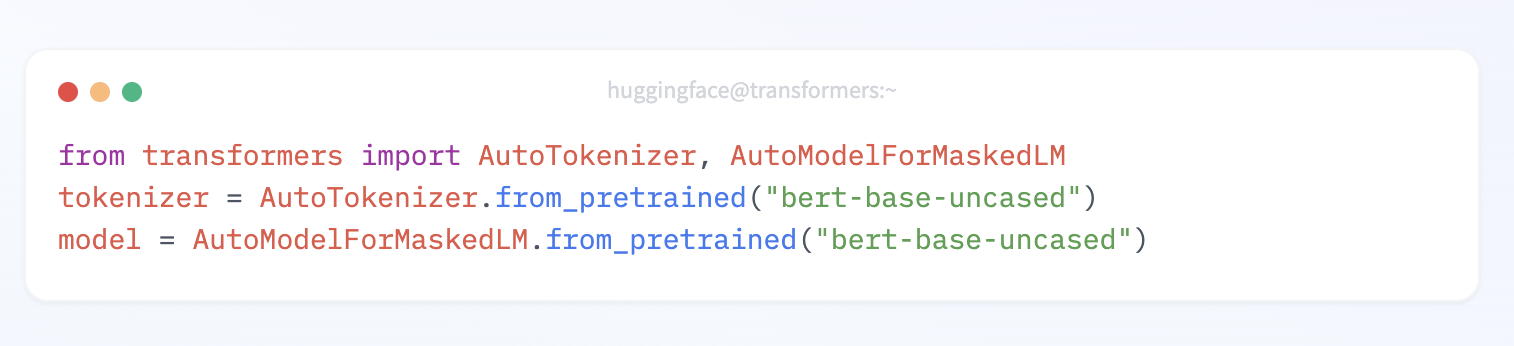 What we have learned
Acquired deep learning skills that can be practically used.
Reinforce open-source experiences.
Improved problem-solving skills by debugging the codebase.
Simulate professional work setting through Slack team channel.
Major Issues
#17935: XLA Generation Test
#20372: BetterTransformer – Tapas
Future Work
Issue: BetterTransformer API provides faster inference on CPU & GPU through a simple interface on Transformer models that have a transformer encoder layer. One of the models that we contributed is the Tapas model.

Why Chose this Issue?
Good First Issue
Easily approachable but also requires series of communications with maintainers
Sufficient technical practice

Solution: 
Step 1: We identified the source layer to change and built the BetterTransformer module on the Tapas module. 
Step 2: We built the forward pass to check if the parent class (Bert Layer) runs all safety checkers.
Step 3: Lastly, we updated the BetterTrasnformer model mapping dictionary to convert the Tapas model into the BetterTransformeras model.
Issue: XLA generation is essential to improve the runtime and memory efficiency of running Transformer models. We are troubleshooting the root of the XLA generation issue in the OPT model.

Why Chose this Issue?
Good Second Issue
Challenging technical practice
Recent issue
Critical  feature of the Transformer open source 

Solution: 
Issue 1: Difficulty reproducing the failed test
Solution: Switch to zero-setup platforms





Issue 2: No clear differences between non-XLA and XLA code
Solution: Print statements in debug mode. However, this produces no results.





Issue 3: Inconsistent XLA test results
Solution: Execute tests repeatedly.
Models
Create pull requests for Good Difficult Issues.
Use Transformers models and libraries for practical application and research.
The issues involve multiple models, allowing us to choose specific ones, assign tasks to subteams, and gain insights into various areas, including text and vision.

Out of +190 supported Transformers models, we contributed to the following models.​
Tools & Skills Used
Libraries
PyTorch
TensorFlow
Jax/Flax
Transformers
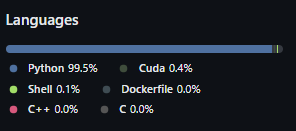 Flava
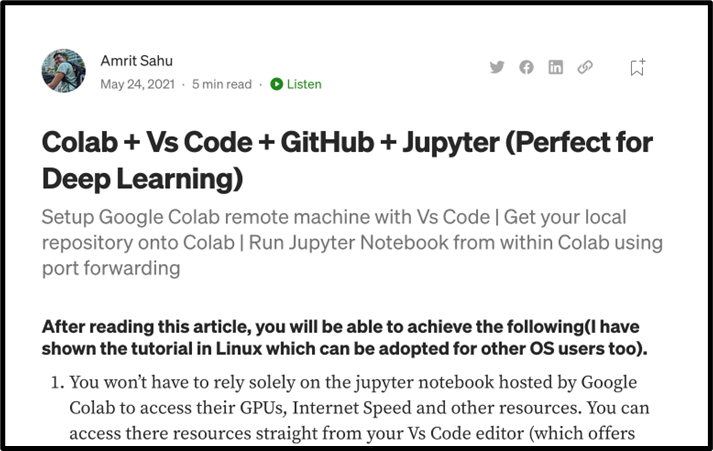 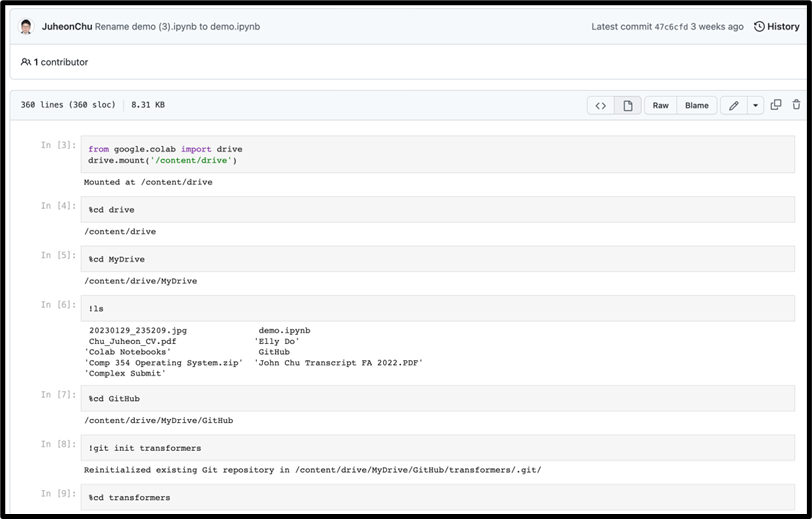 ALBERT
OPT
TFDeiT
TFEncoderDecoder
TFMarian
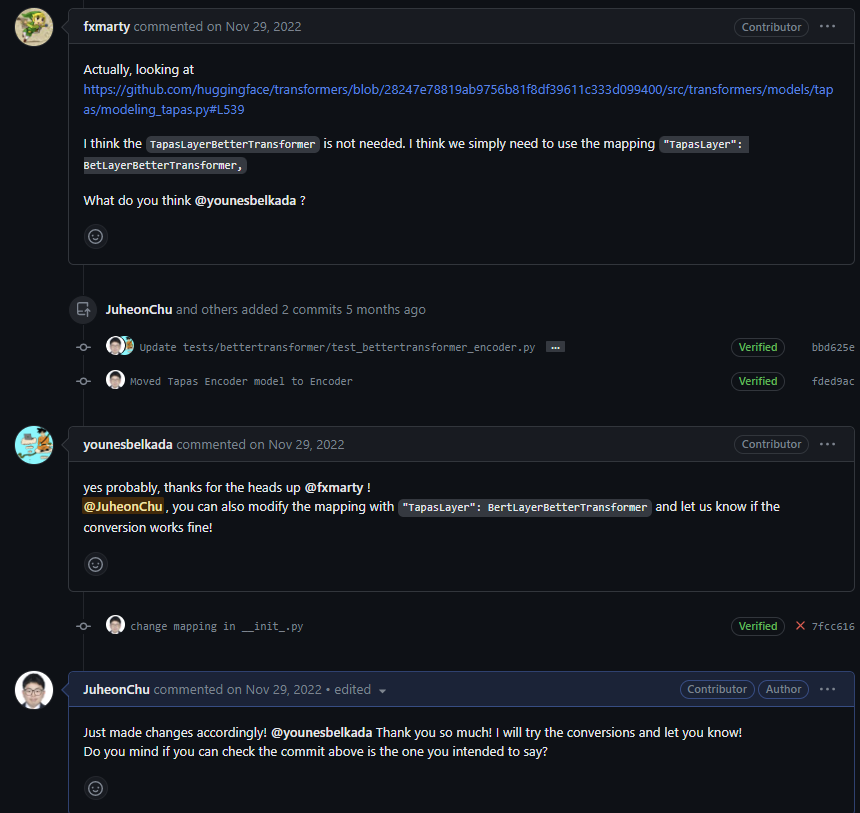 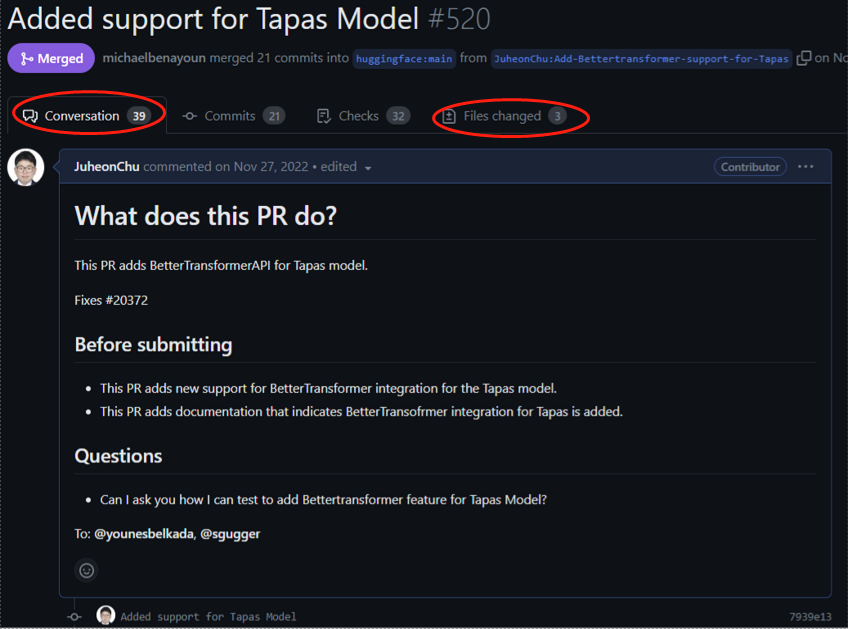 TFVisionEncoderDecoder
DistilBERT
References
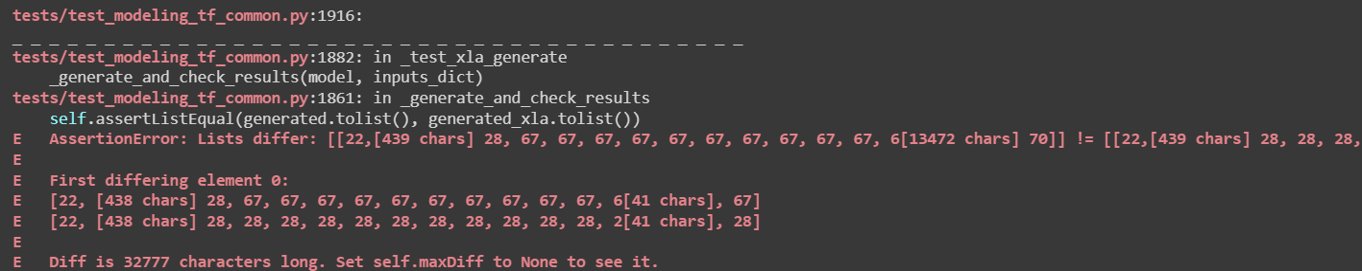 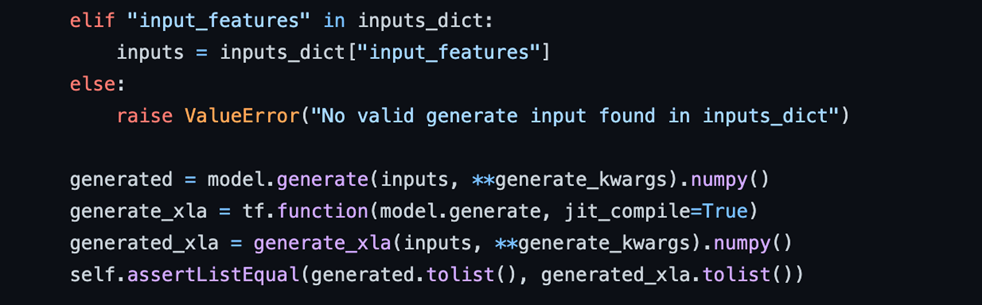 Adding BetterTransformer support for new architectures (huggingface.co)
XLA: Optimizing Compiler for Machine Learning  |  TensorFlow
TF: XLA generation not working properly in some models · Issue #17935 · huggingface/transformers (github.com)
Community contribution - `BetterTransformer` integration for more models! · Issue #20372 · huggingface/transformers (github.com)
Added support for Tapas Model by JuheonChu · Pull Request #520 · huggingface/optimum (github.com)
TFPegasus
Tapas
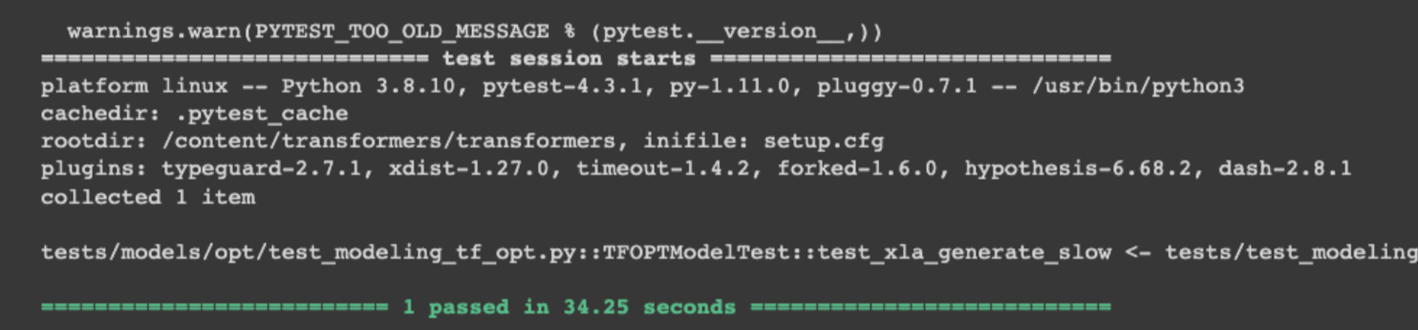 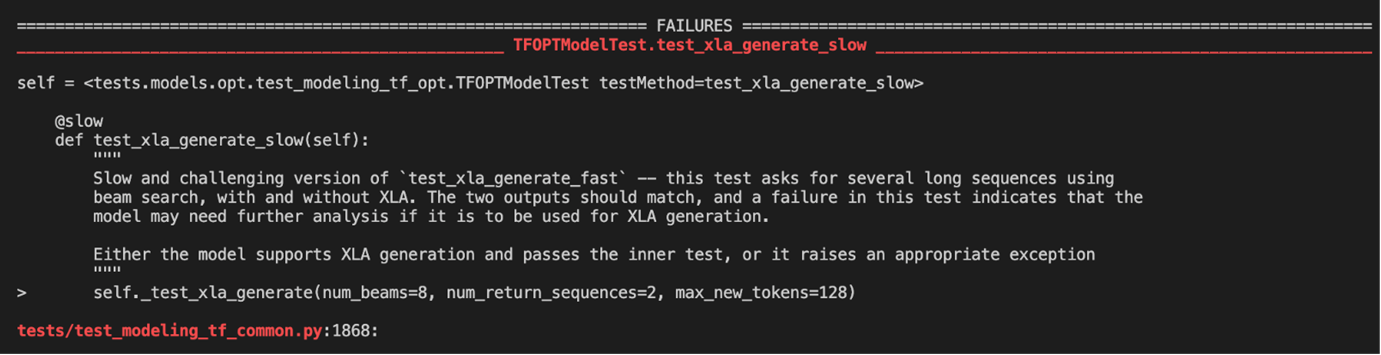 Vision-based
Text-based
Fun fact: We have debugged +2000 lines of code
ALBERT (A Lite-BERT self-supervised Learning model of Language Representations)
Tapas (A BERT-based model specifically designed (and pre-trained) for answering questions about tabular data)
Flava (A pre-trained multilingual language model that Excels in various NLP tasks across diverse languages and domains)
OPT (A series of open-sourced large causal language models which perform similar in performance to GPT3)
TFEncoderDecoder (initialize a sequence-to-sequence model with any pretrained autoencoding model as the encoder and any pretrained autoregressive model as the decoder)
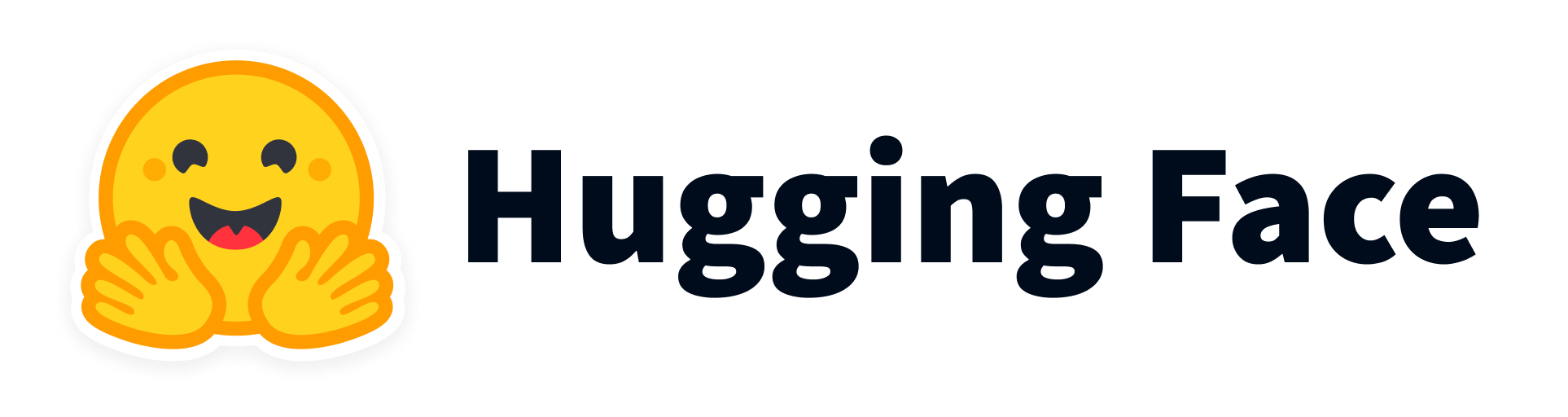 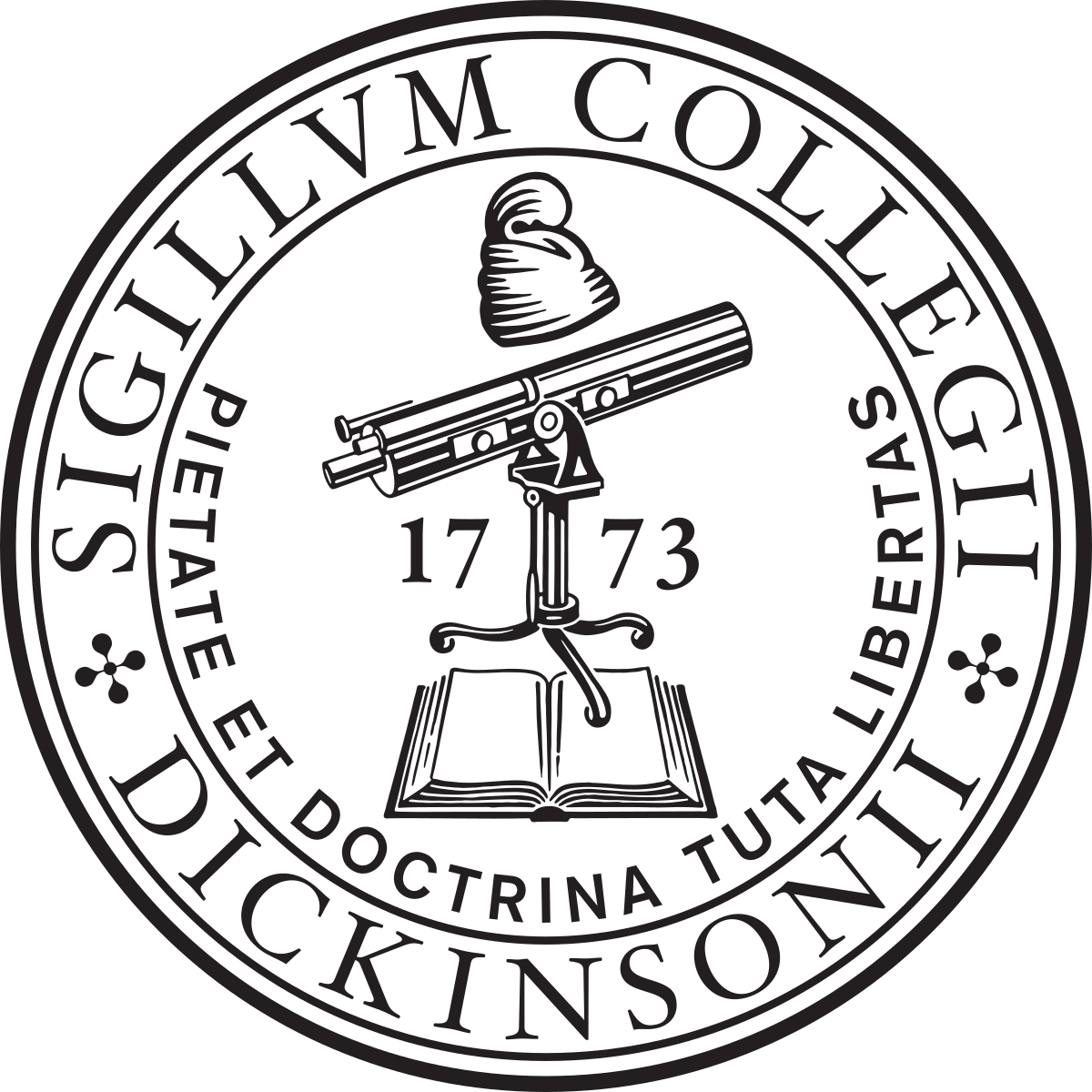 Evan Bates, John Chu, Katie Le,
 Philip Mollerus, Billy Lee, Adia Wu
| Transformers
Contributions
Introduction
Reflection
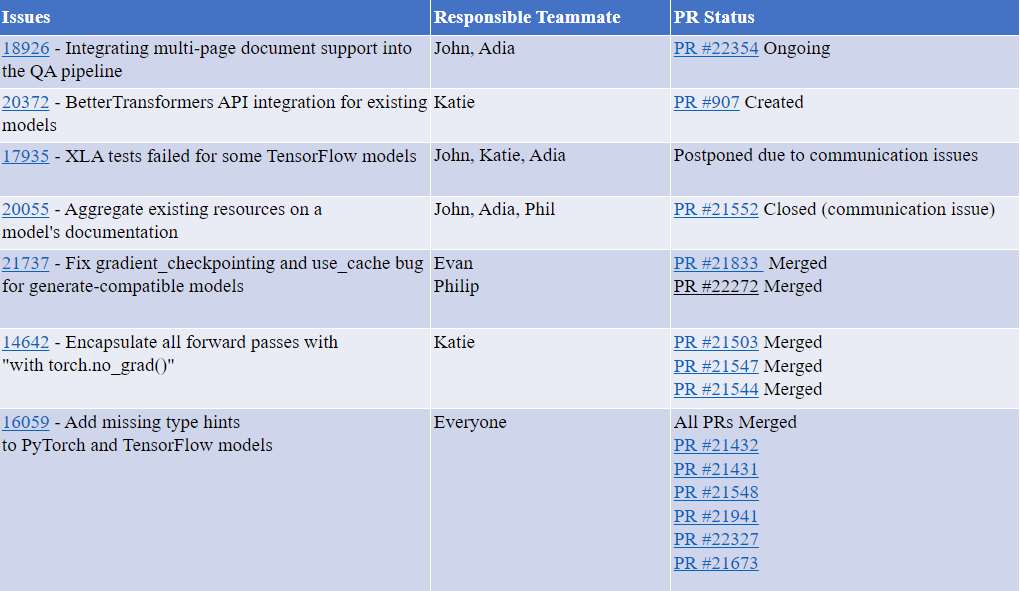 Background: Huggingface Transformers is an open-source library that provides pre-trained machine learning models for various applications across text, vision, and audio. It includes APIs for rapid model access, customization, and fine-tuning on individual datasets.







Objective: troubleshoots existing software defects in the open source and acquire deep learning skills.
Challenges
Non-interactive communication with open-source contributors. 
Insufficient resources to troubleshoot Good Second Issues or Good Difficult Issues.
Dense + hot
List of issues + PRs here + Responsible team member
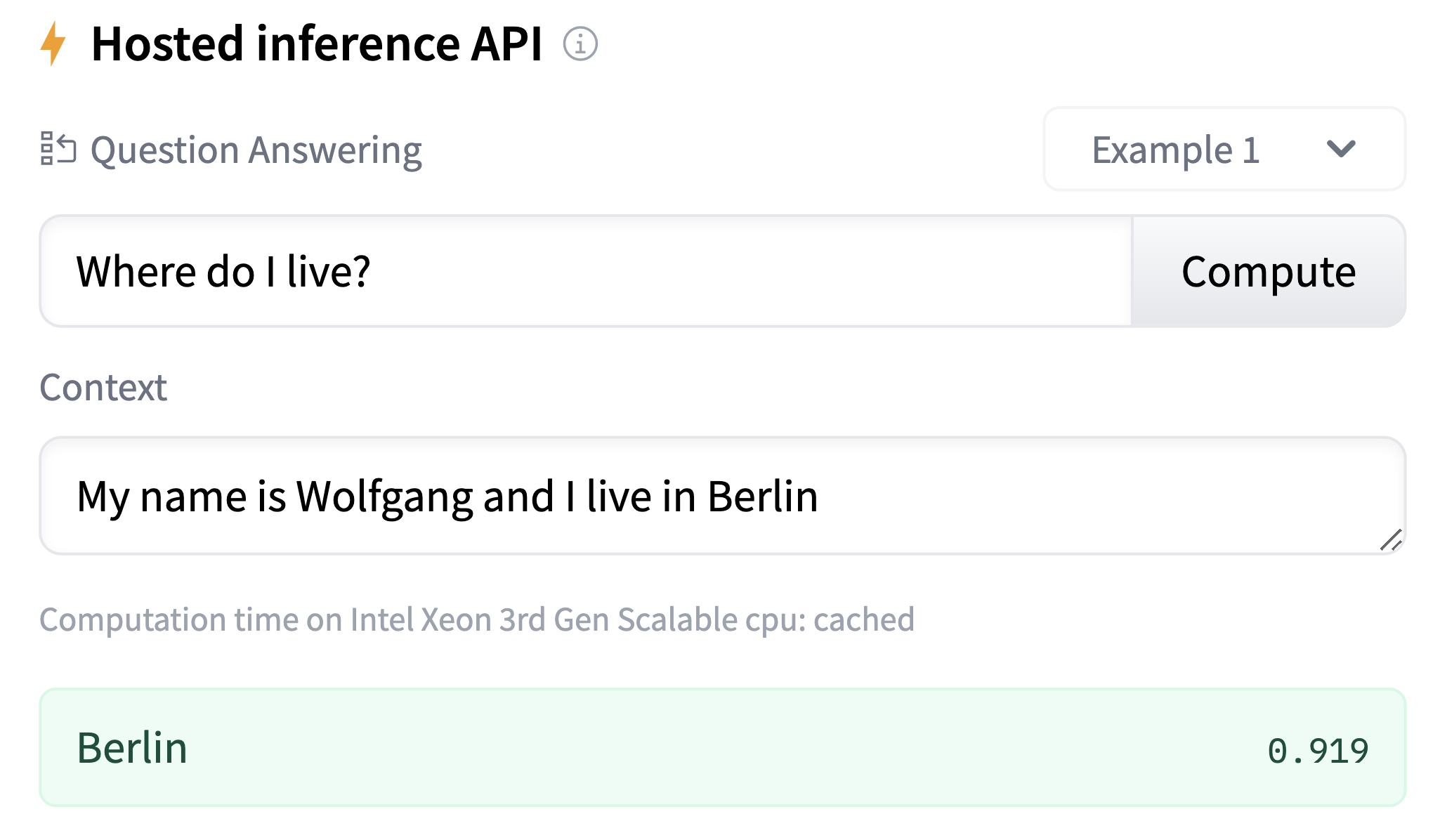 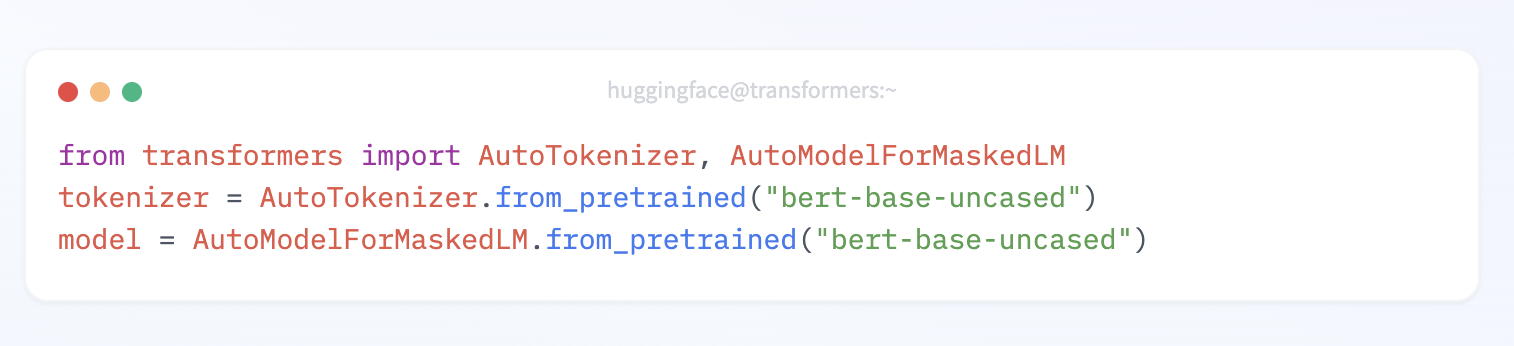 What we have learned
Acquired deep learning skills that can be practically used.
Reinforce open-source experiences.
Improved problem-solving skills by debugging the codebase.
Simulate professional work setting through Slack team channel.
Major Issues
XLA Generation Test
BetterTransformer
Models
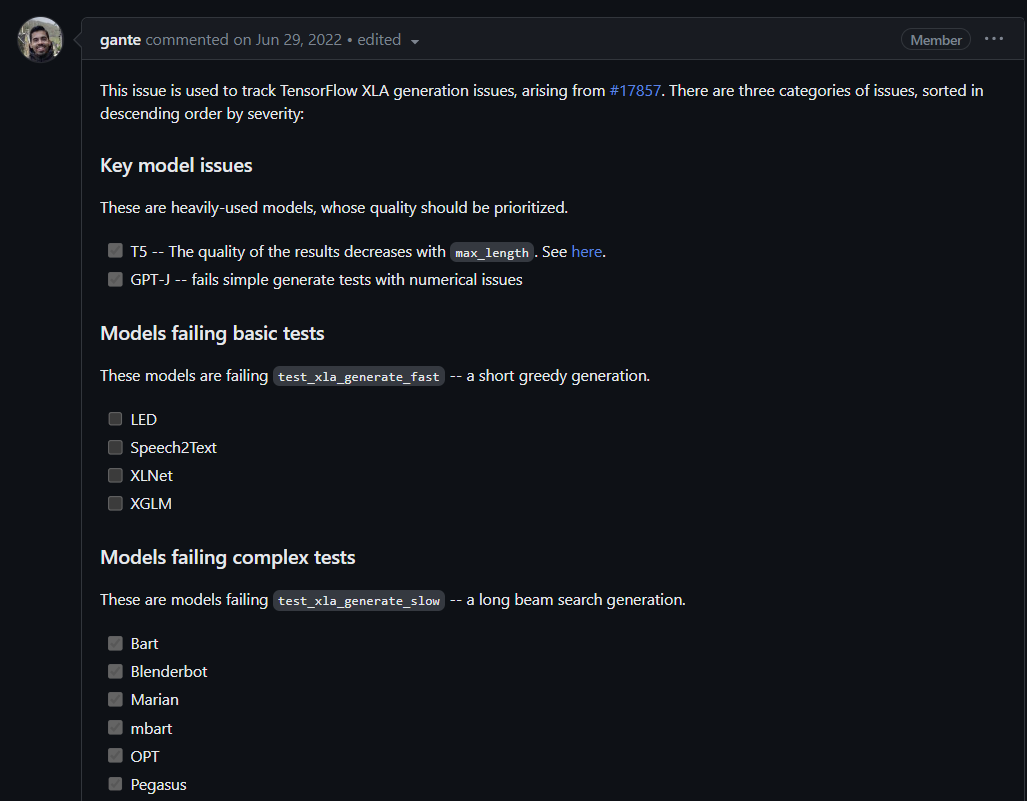 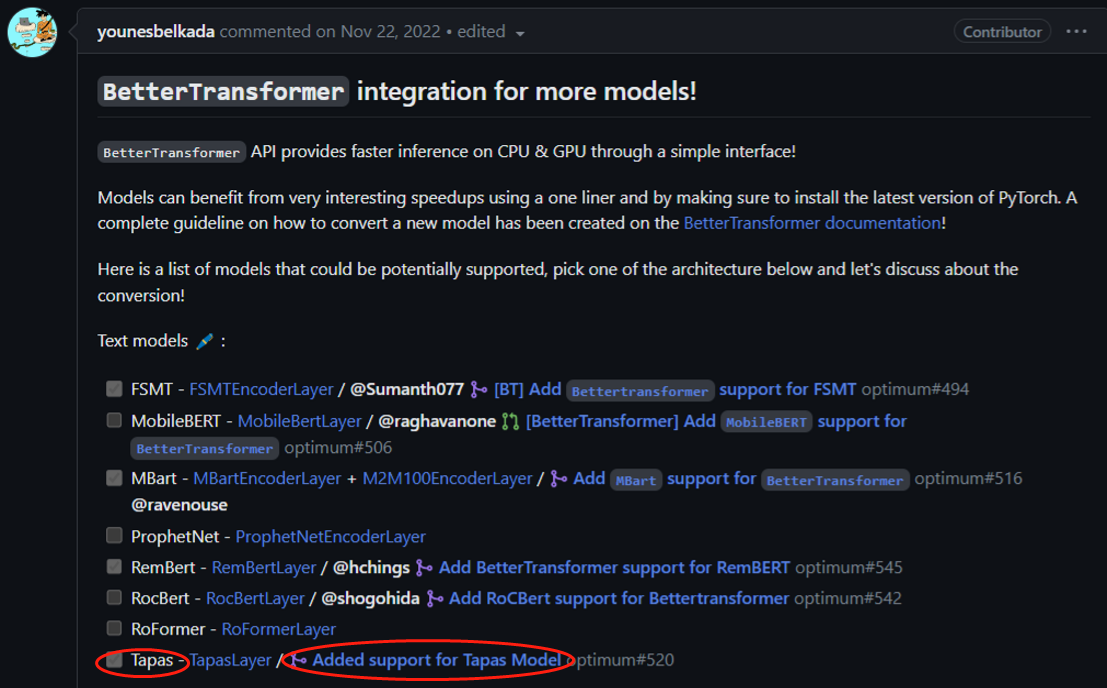 Out of numerous Transformers models, we contributed to the following models.​
ALBERT (A Lite-BERT self-supervised Learning model of Language Representations)
Tapas (AN BERT-based model specifically designed (and pre-trained) for answering questions about tabular data)
Flava (A pre-trained multilingual language model that Excels in various NLP tasks across diverse languages and domains)
OPT(A series of open-sourced large causal language models which perform similar in performance to GPT3)
TFEncoderDecoder (initialize a sequence-to-sequence model with any pretrained autoencoding model as the encoder and any pretrained autoregressive model as the decoder)
Tools & Skills Used
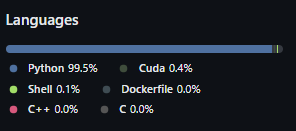 Library
 PyTorch
 TensorFlow
 Jax/Flax
 Transformers
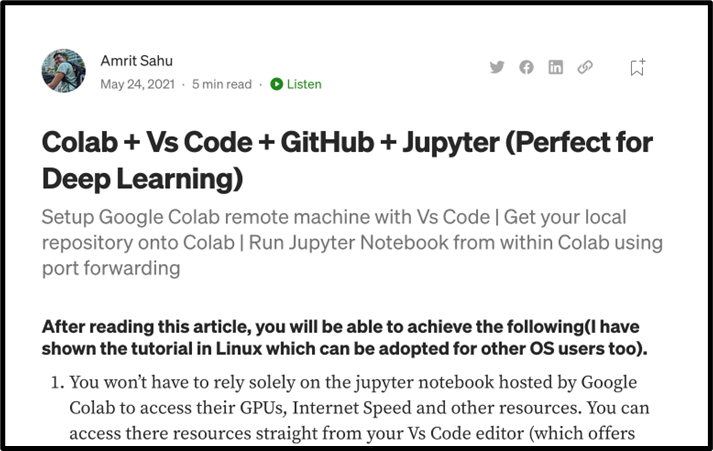 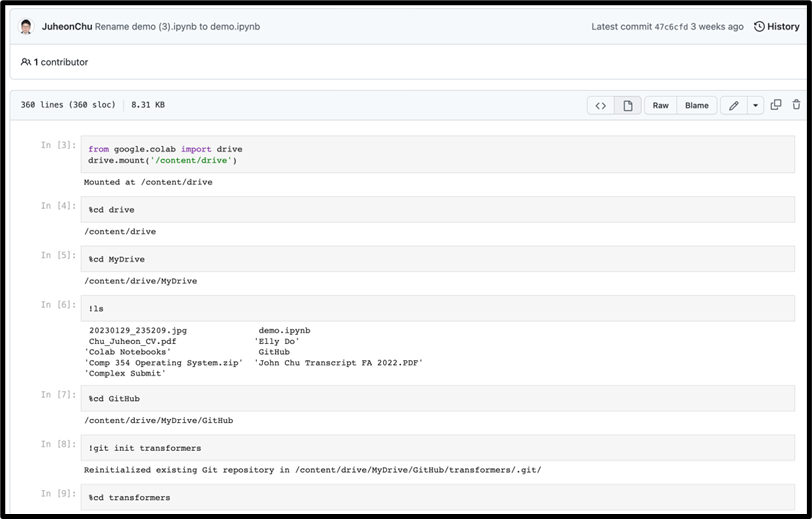 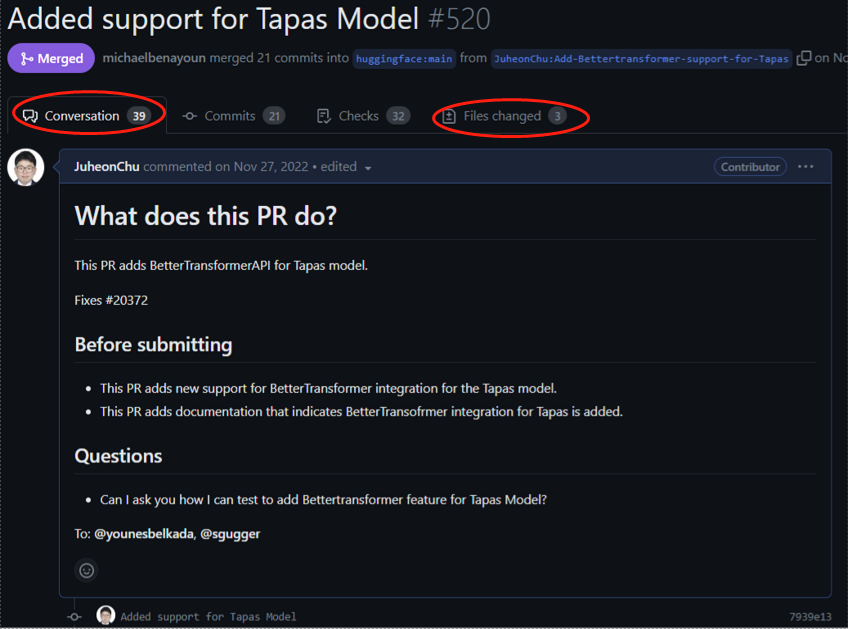 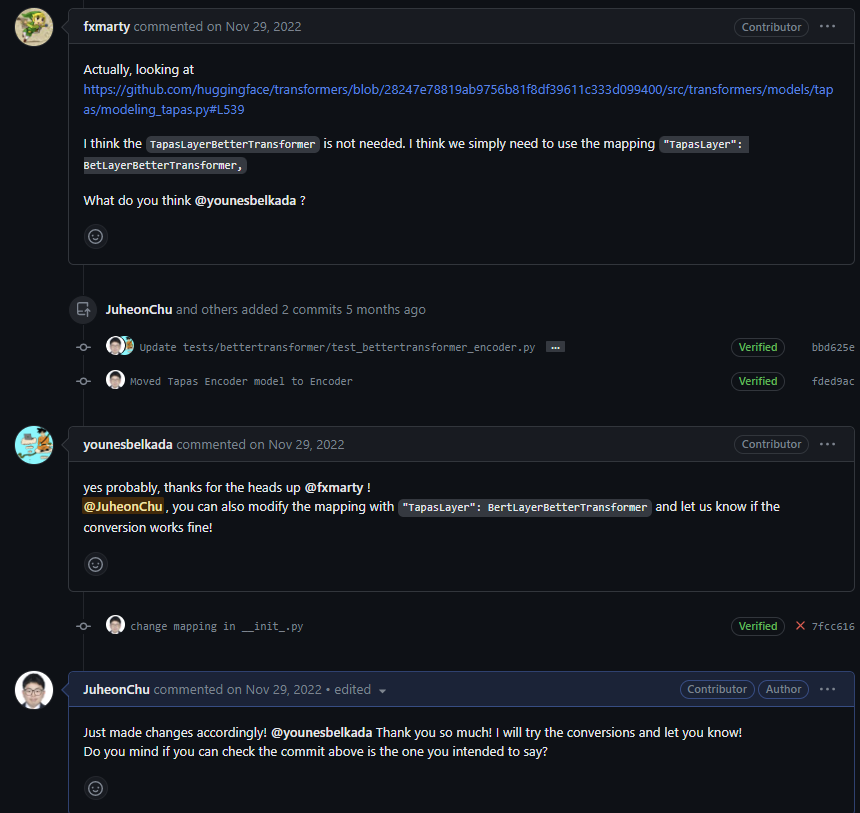 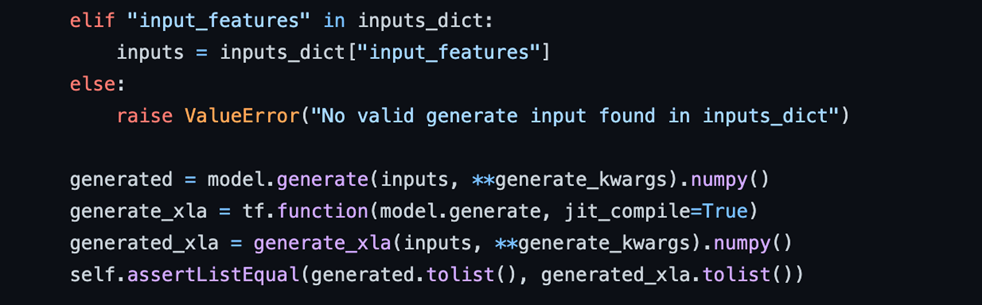 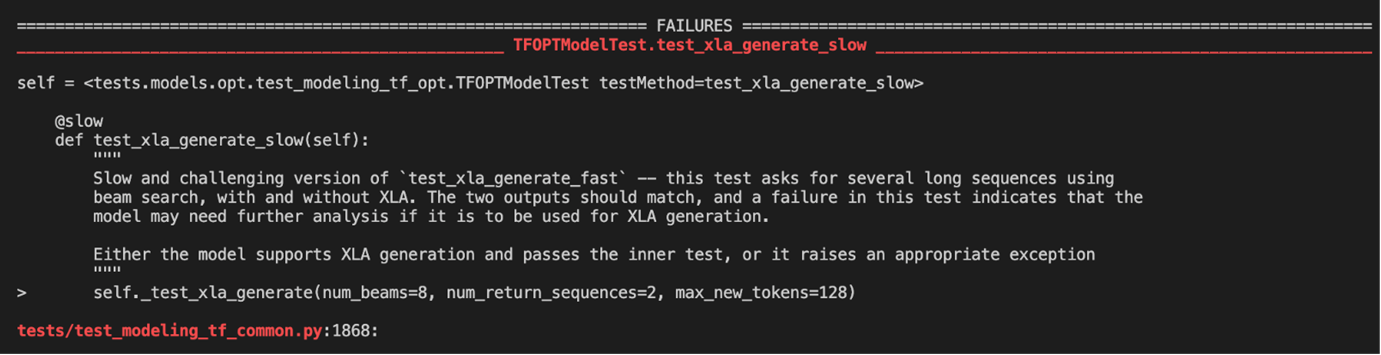 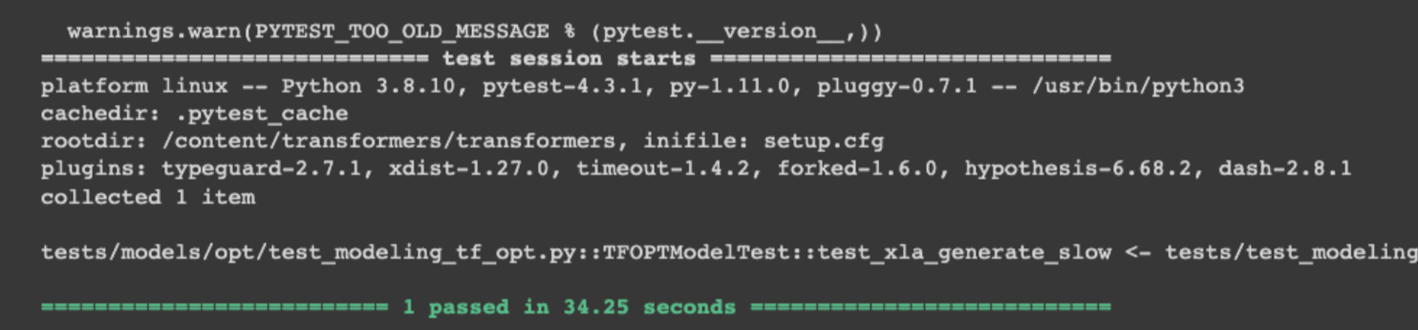 Maybe another issue OR XLA challenge OR anything
Overview
Good Second Issue
Technically challenging
Recently 
Critical feature of Transformers
Require debugging +2000 lines
Overview
Good First Issue
Easily approachable but also requires series of communications with maintainers
Decent technical practice
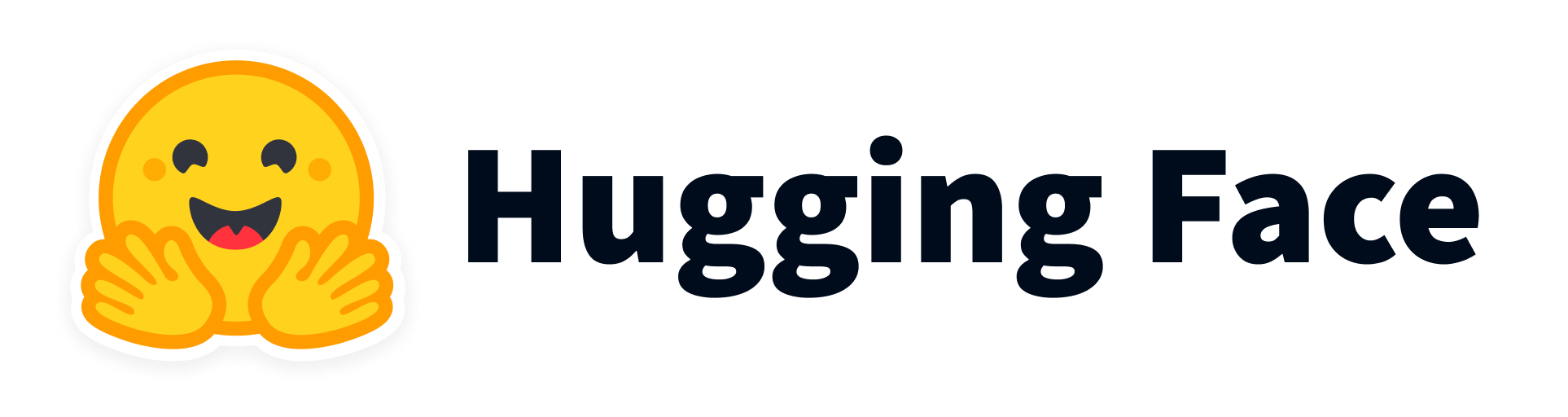 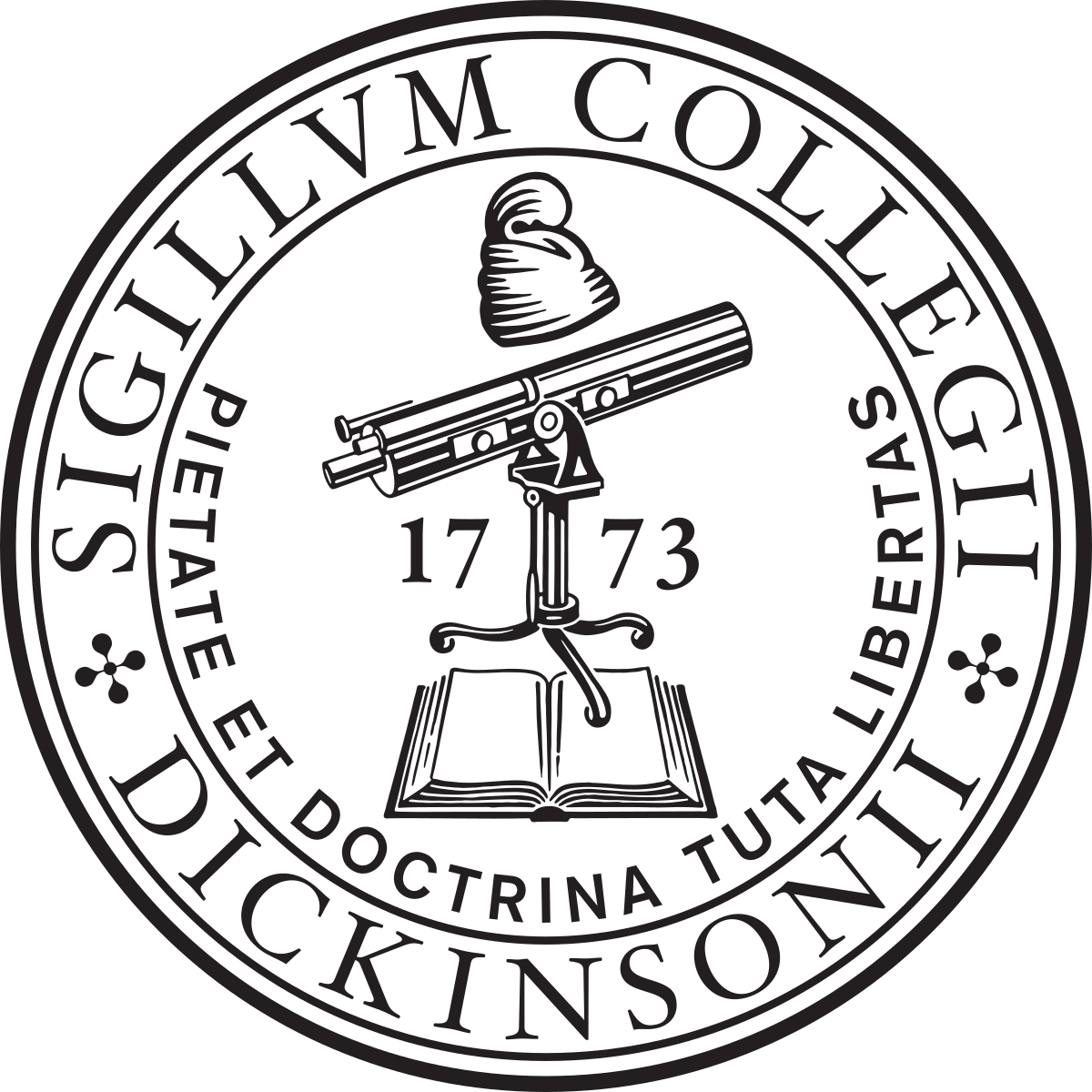 Evan Bates, John Chu, Katie Le,
 Philip Mollerus, Billy Lee, Adia Wu
| Transformers
Contributions
Introduction
Reflection
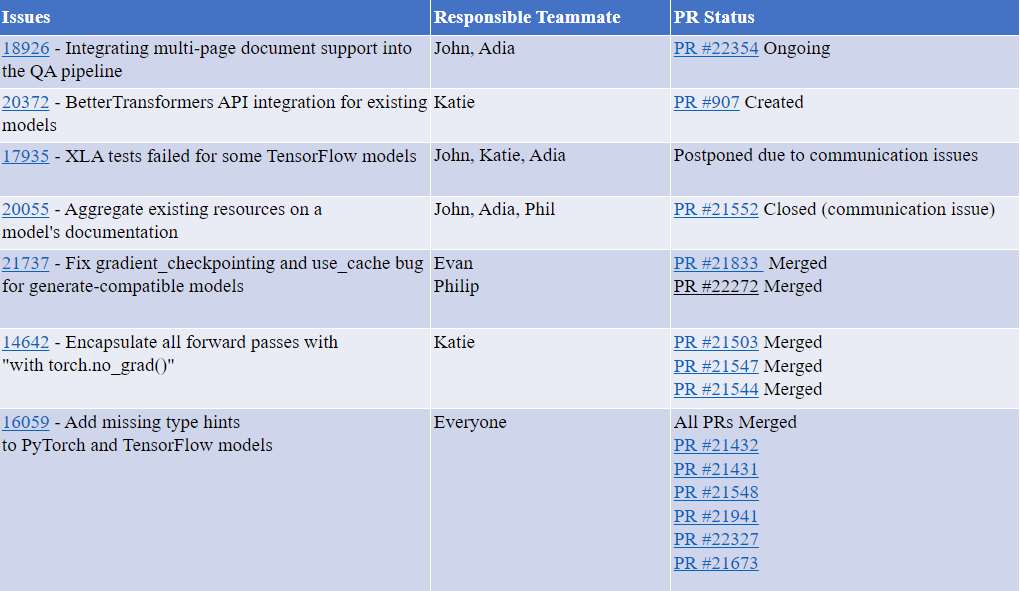 Background: Huggingface Transformers is an open-source library that provides pre-trained machine learning models for various applications across text, vision, and audio. It includes APIs for rapid model access, customization, and fine-tuning on individual datasets.







Objective: troubleshoots existing software defects in the open source and acquire deep learning skills.
Challenges
Non-interactive communication with open-source contributors. 
Insufficient resources to troubleshoot Good Second Issues or Good Difficult Issues.
Light + cold
List of issues + PRs here + Responsible team member
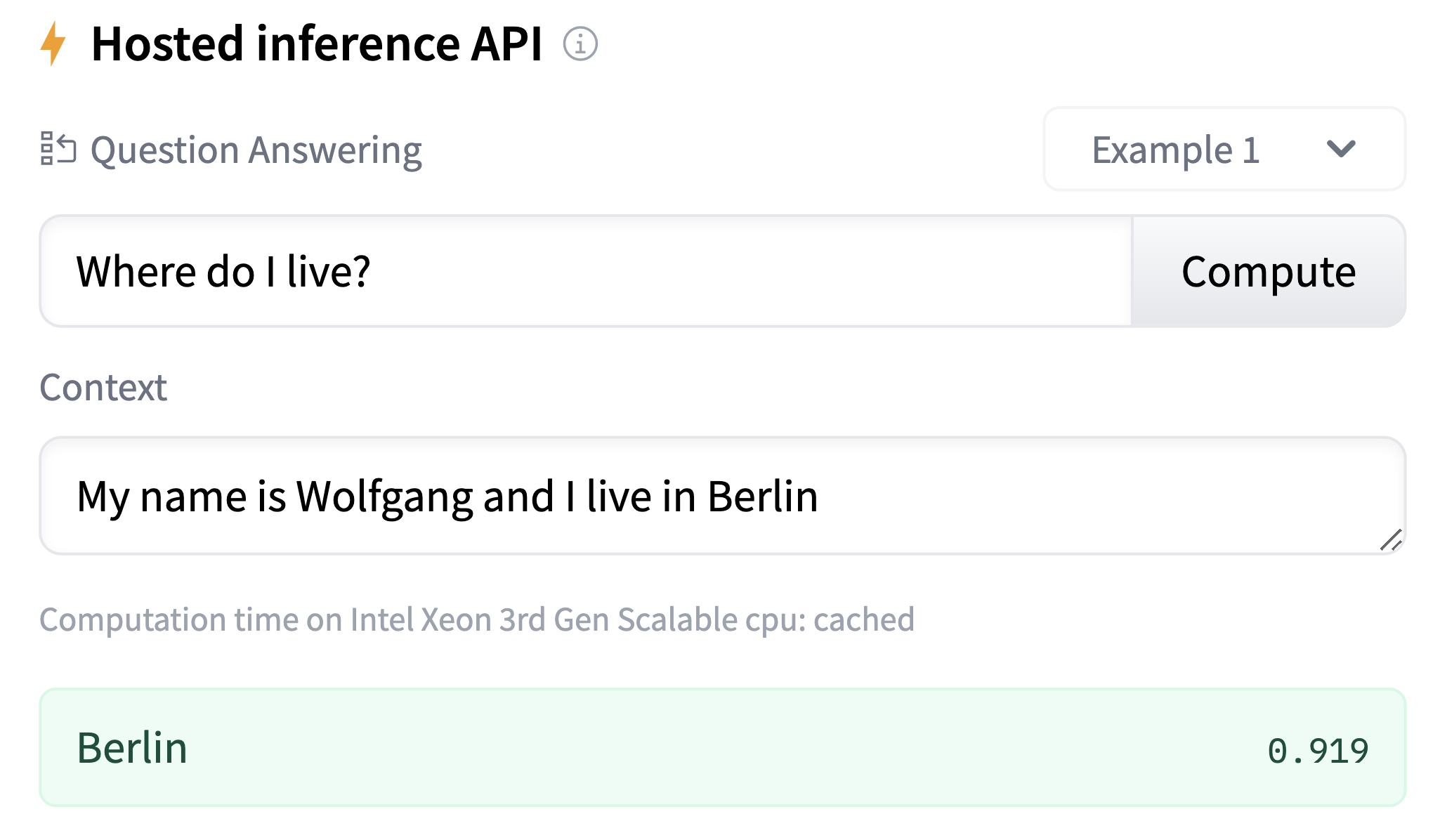 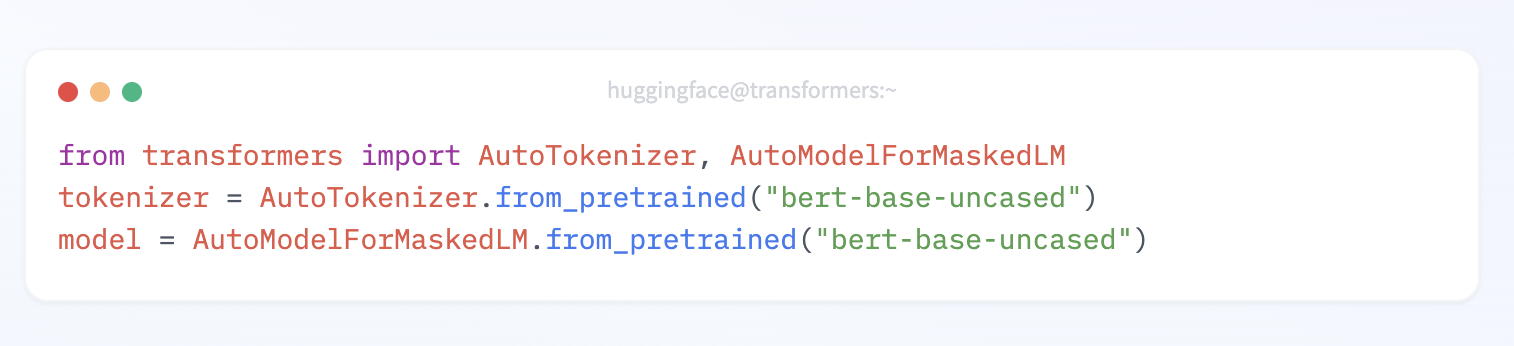 What we have learned
Acquired deep learning skills that can be practically used.
Reinforce open-source experiences.
Improved problem-solving skills by debugging the codebase.
Simulate professional work setting through Slack team channel.
Major Issues
XLA Generation Test
BetterTransformer
Models
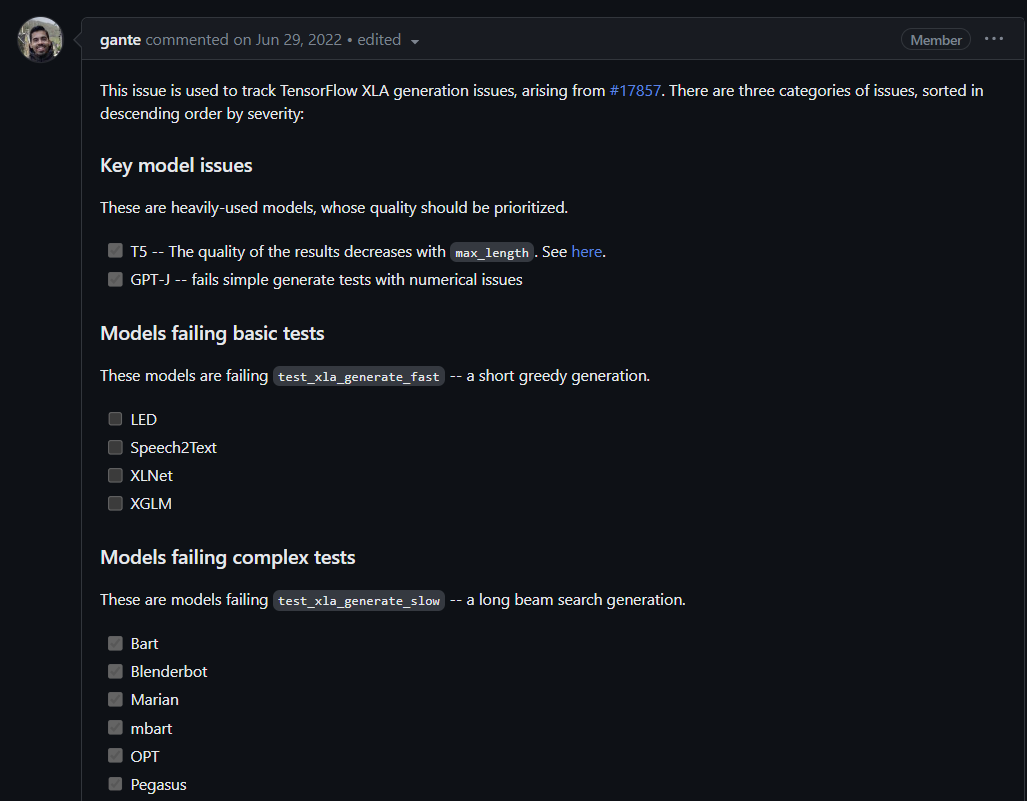 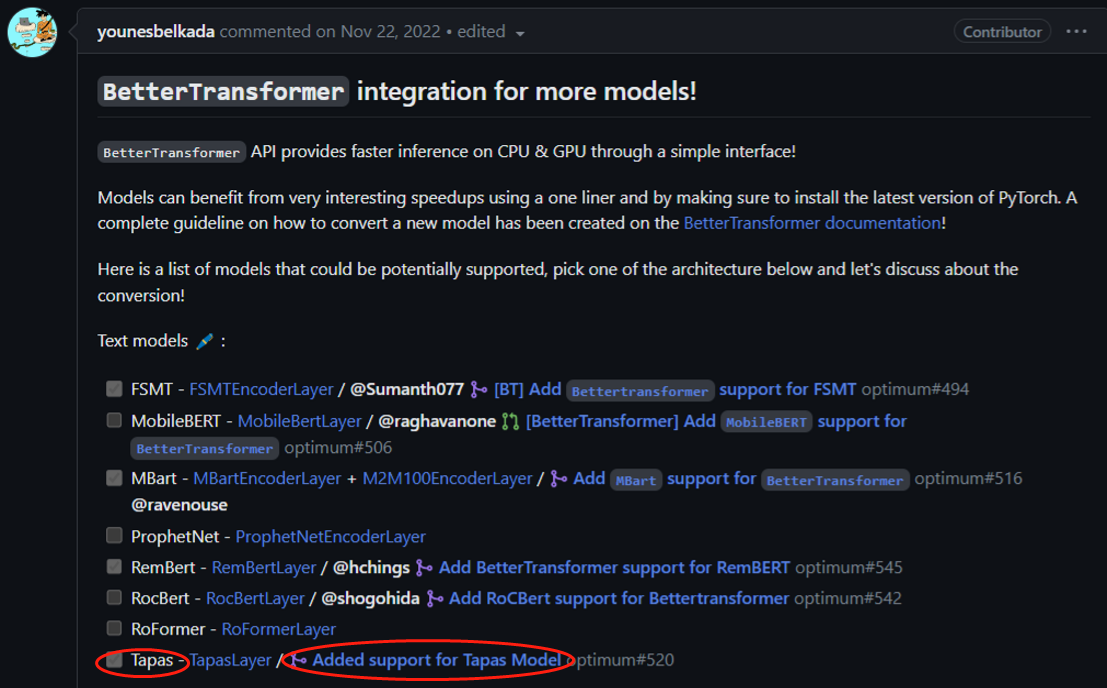 Out of numerous Transformers models, we contributed to the following models.​
ALBERT (A Lite-BERT self-supervised Learning model of Language Representations)
Tapas (AN BERT-based model specifically designed (and pre-trained) for answering questions about tabular data)
Flava (A pre-trained multilingual language model that Excels in various NLP tasks across diverse languages and domains)
OPT(A series of open-sourced large causal language models which perform similar in performance to GPT3)
TFEncoderDecoder (initialize a sequence-to-sequence model with any pretrained autoencoding model as the encoder and any pretrained autoregressive model as the decoder)
Tools & Skills Used
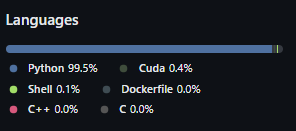 Library
 PyTorch
 TensorFlow
 Jax/Flax
 Transformers
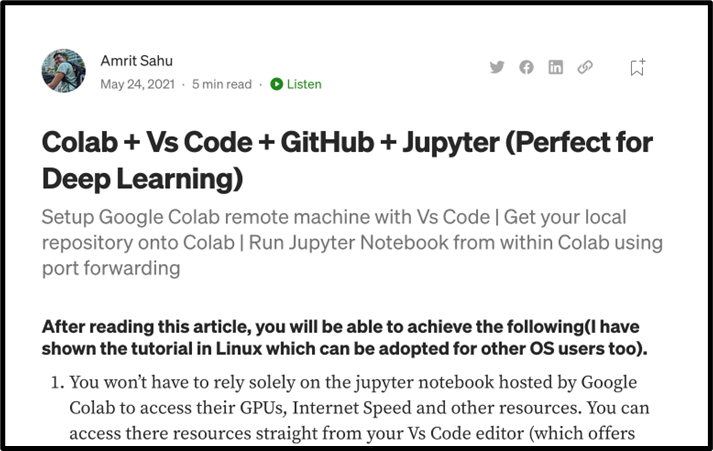 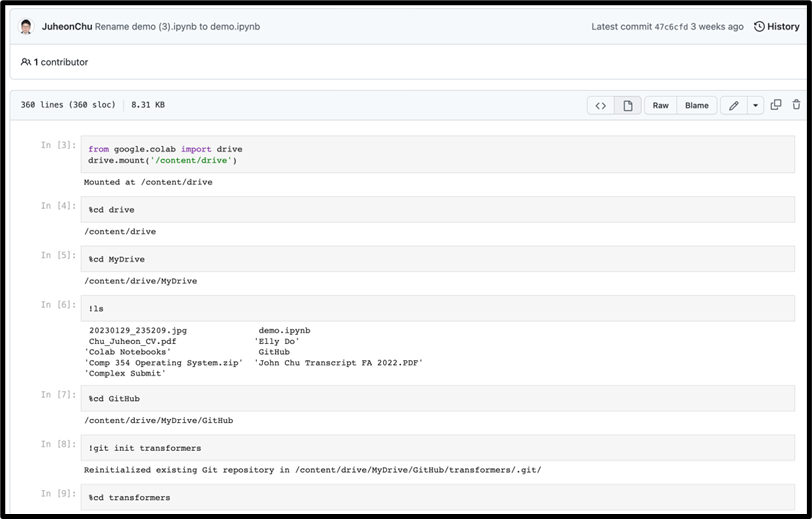 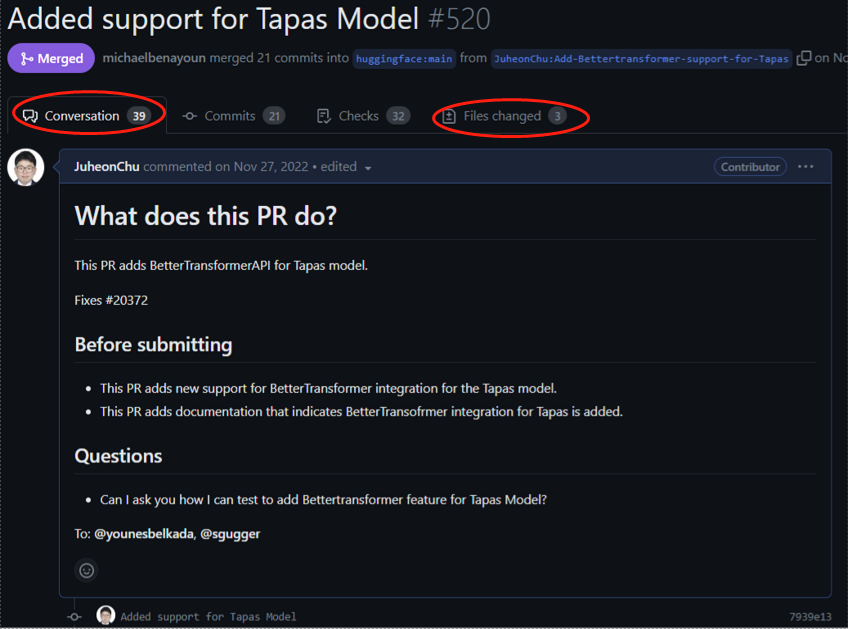 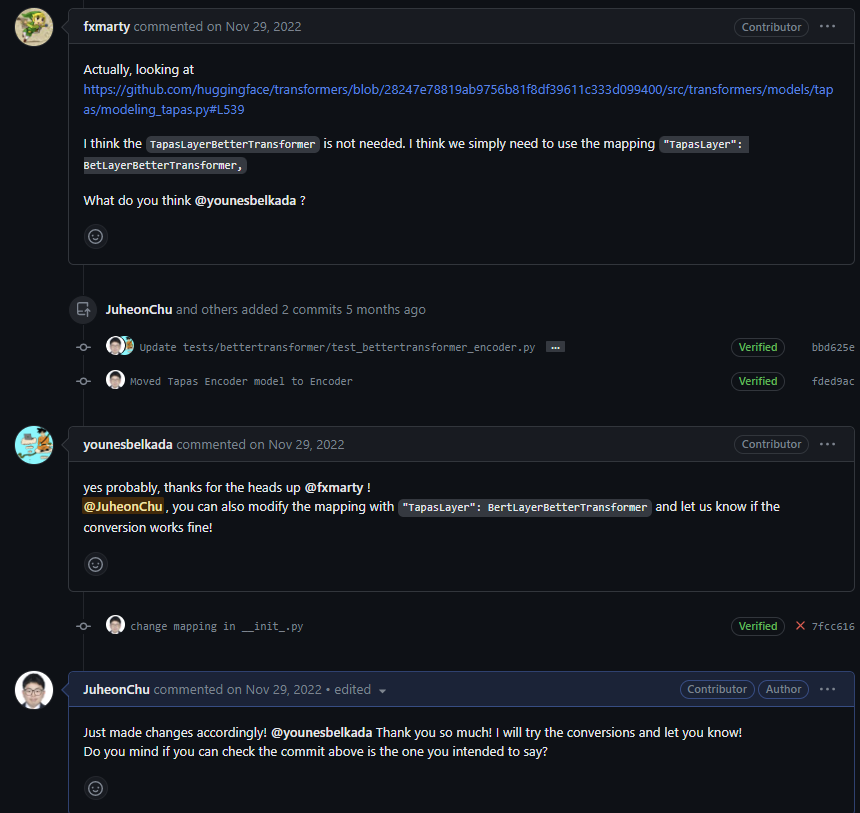 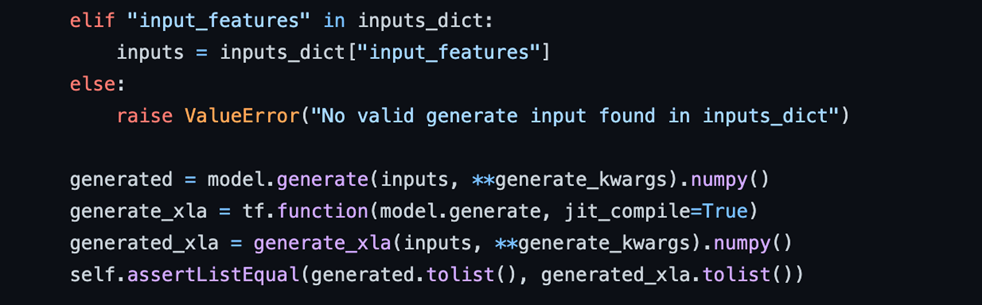 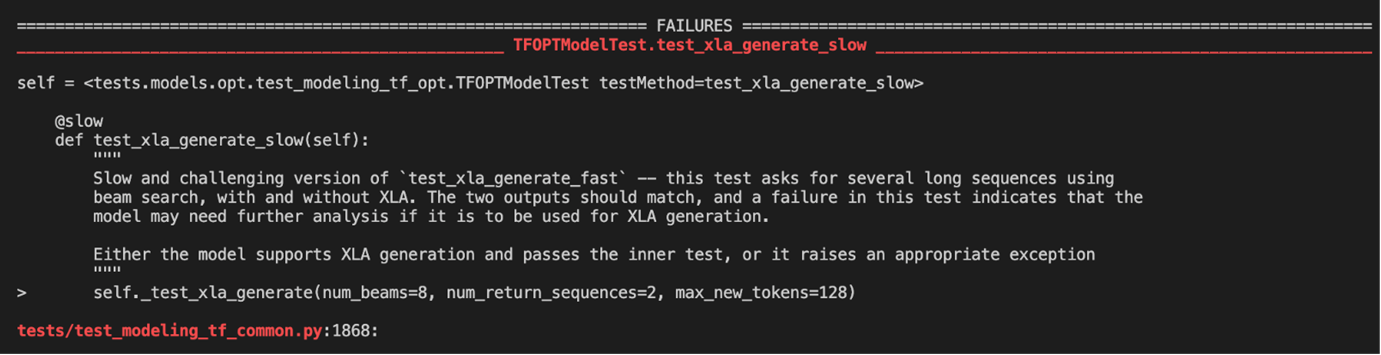 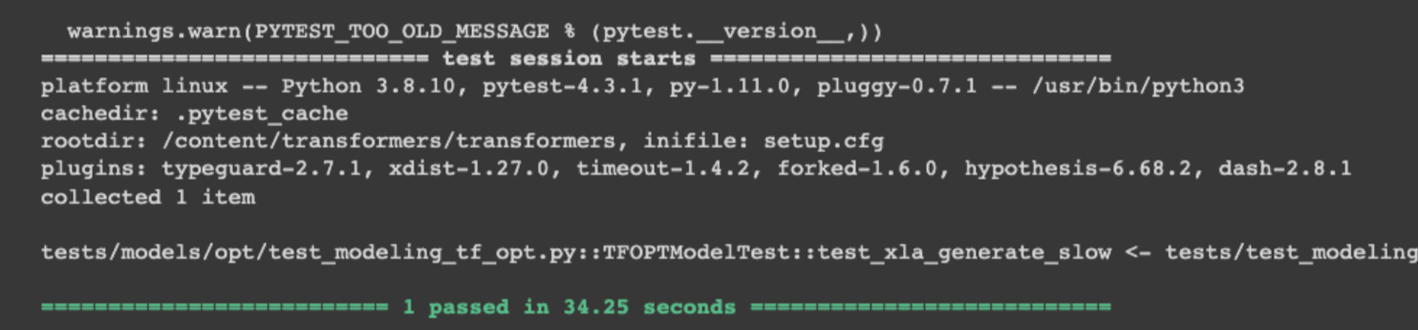 Maybe another issue OR XLA challenge OR anything
Overview
Good Second Issue
Technically challenging
Recently 
Critical feature of Transformers
Require debugging +2000 lines
Overview
Good First Issue
Easily approachable but also requires series of communications with maintainers
Decent technical practice
fff4e7
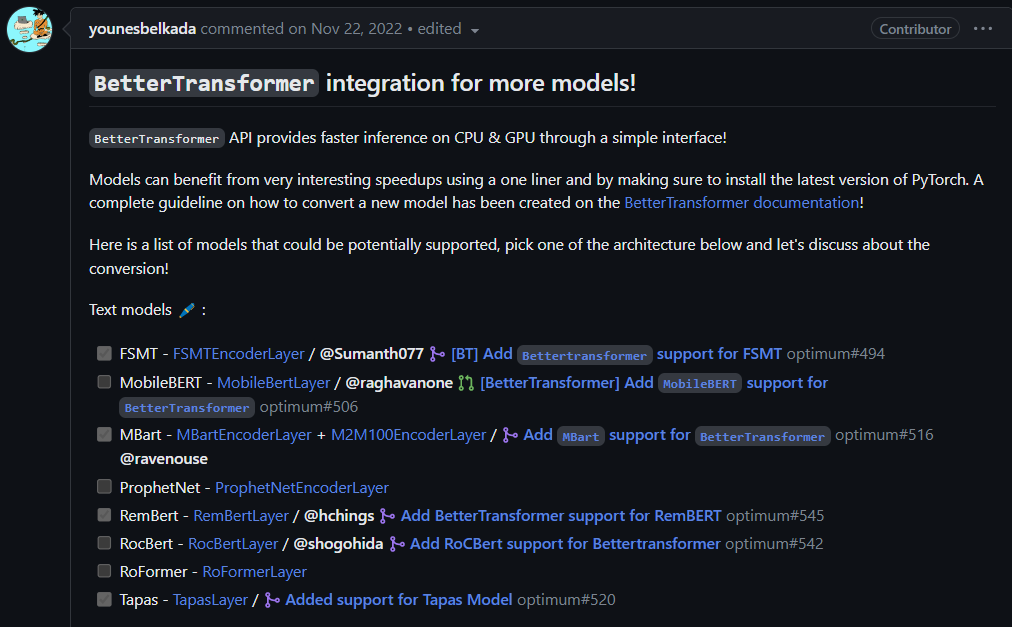